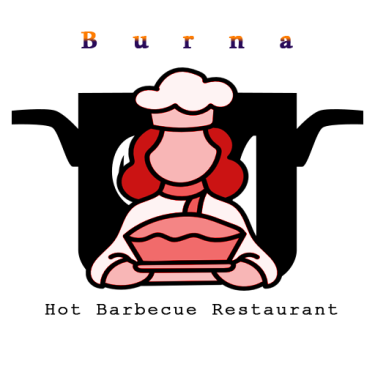 BEST BBQ IN TOWN!
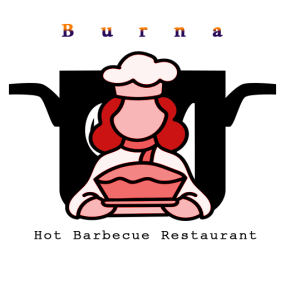 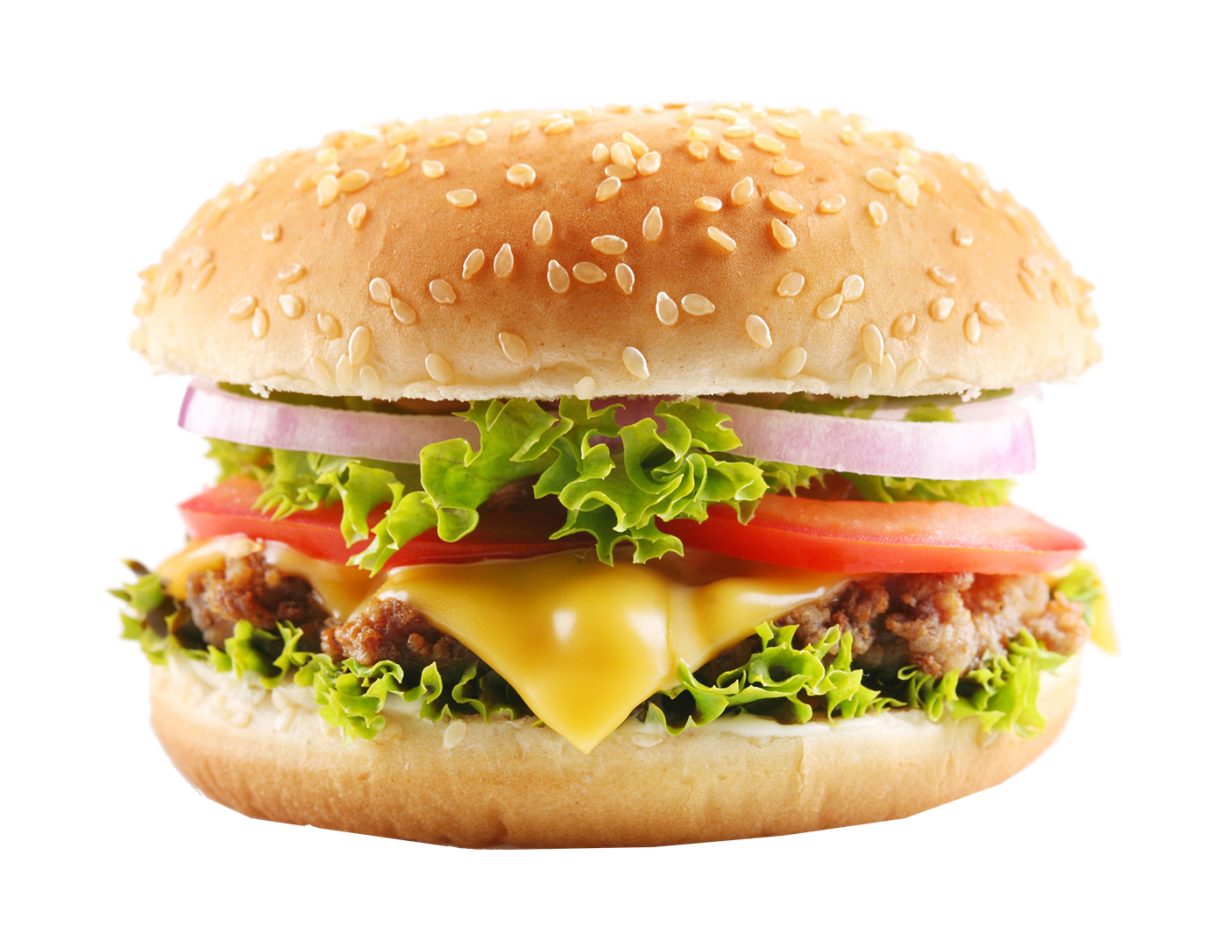 CHEESEBURGER
12 thick & amazing slices.
-10%
$
4.99
(6.99)
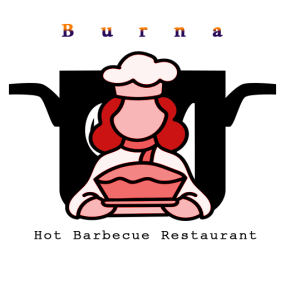 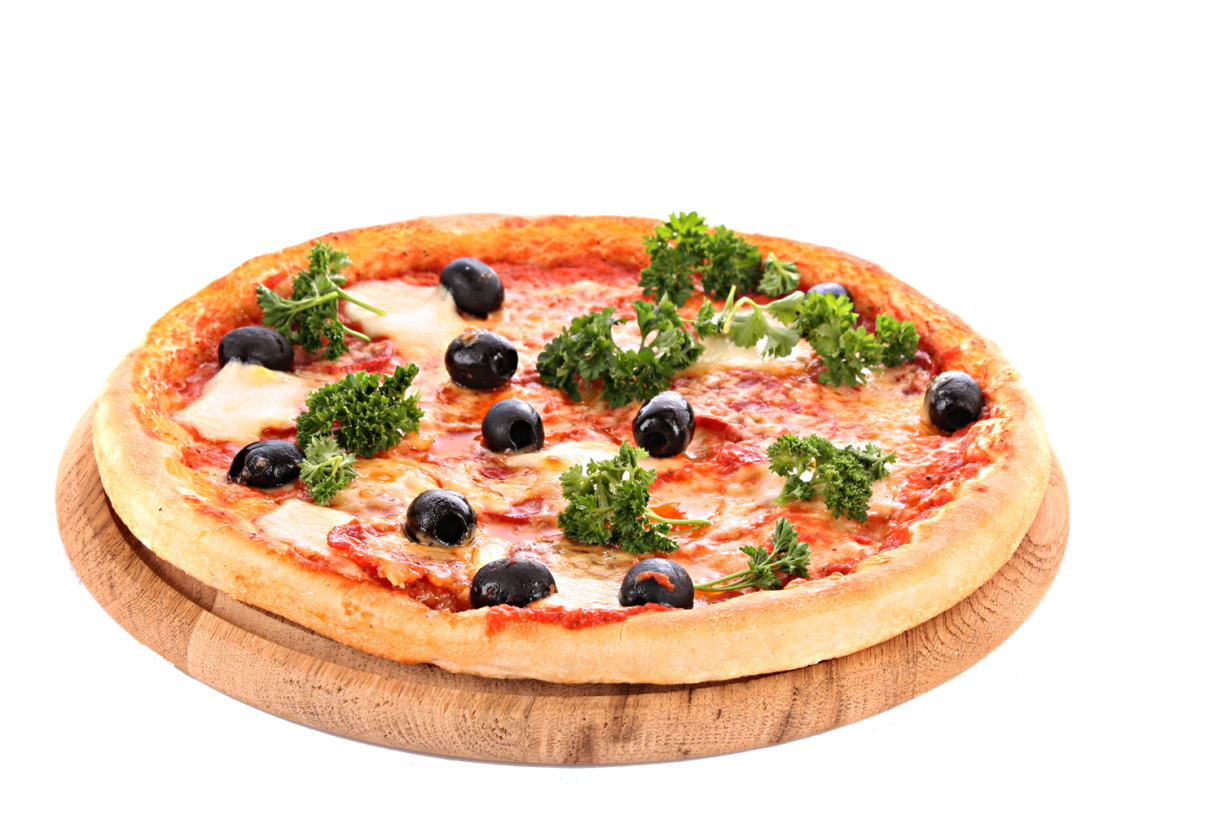 PIZZAS
CHOOSE YOUR TOPPINGS
-30%
$
5.99
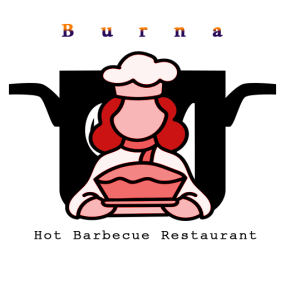 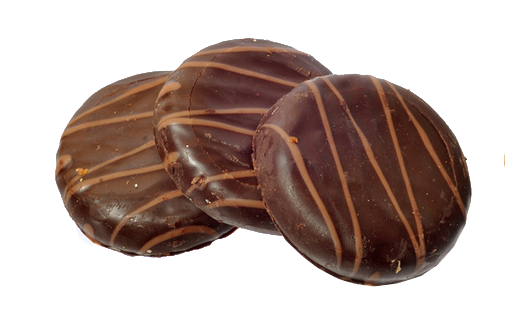 CHOCOLATE COOKIE
3 pieces of chocolate cookies
-30%
$
7.99
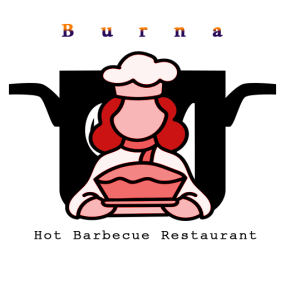 FRESH BROCCOLI SALAD
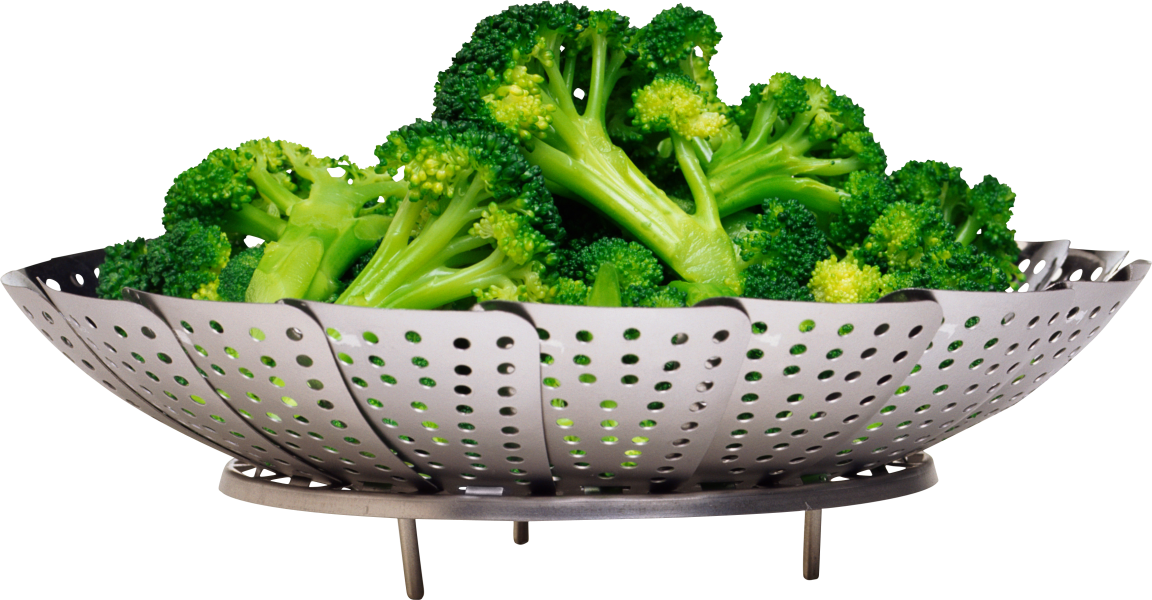 1 plate of fresh broccoli  salad
-10%
$
1.99
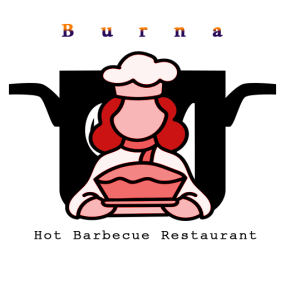 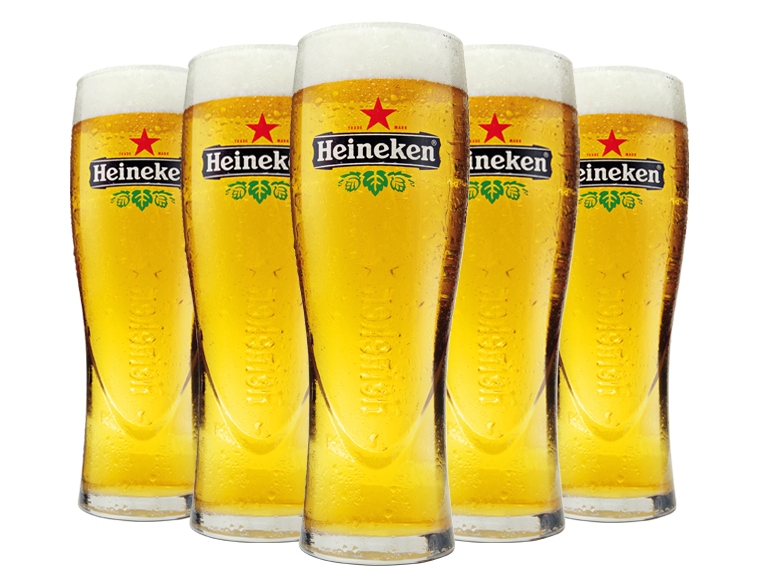 BEER
Bottomless
-10%
$
6.99